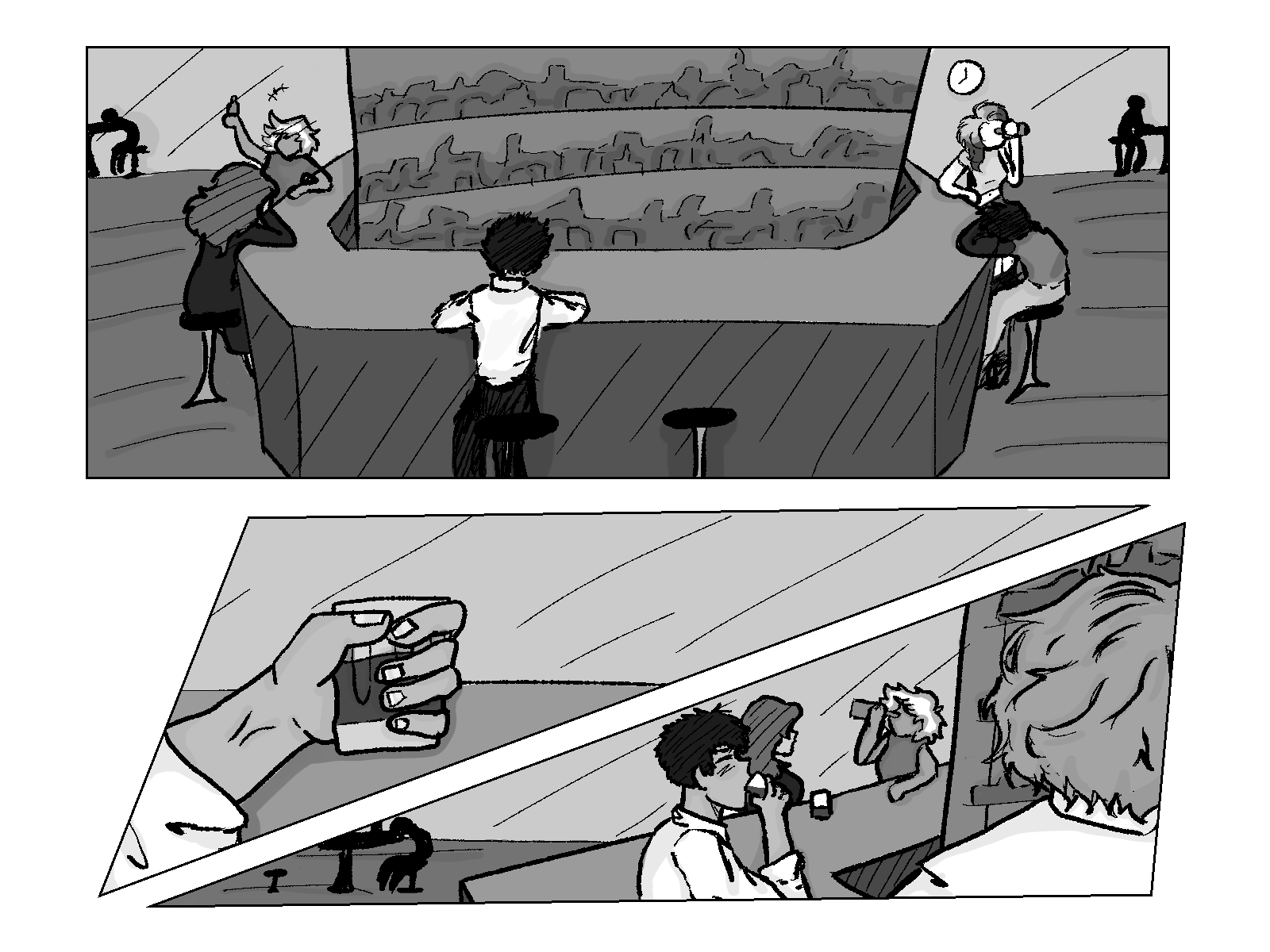 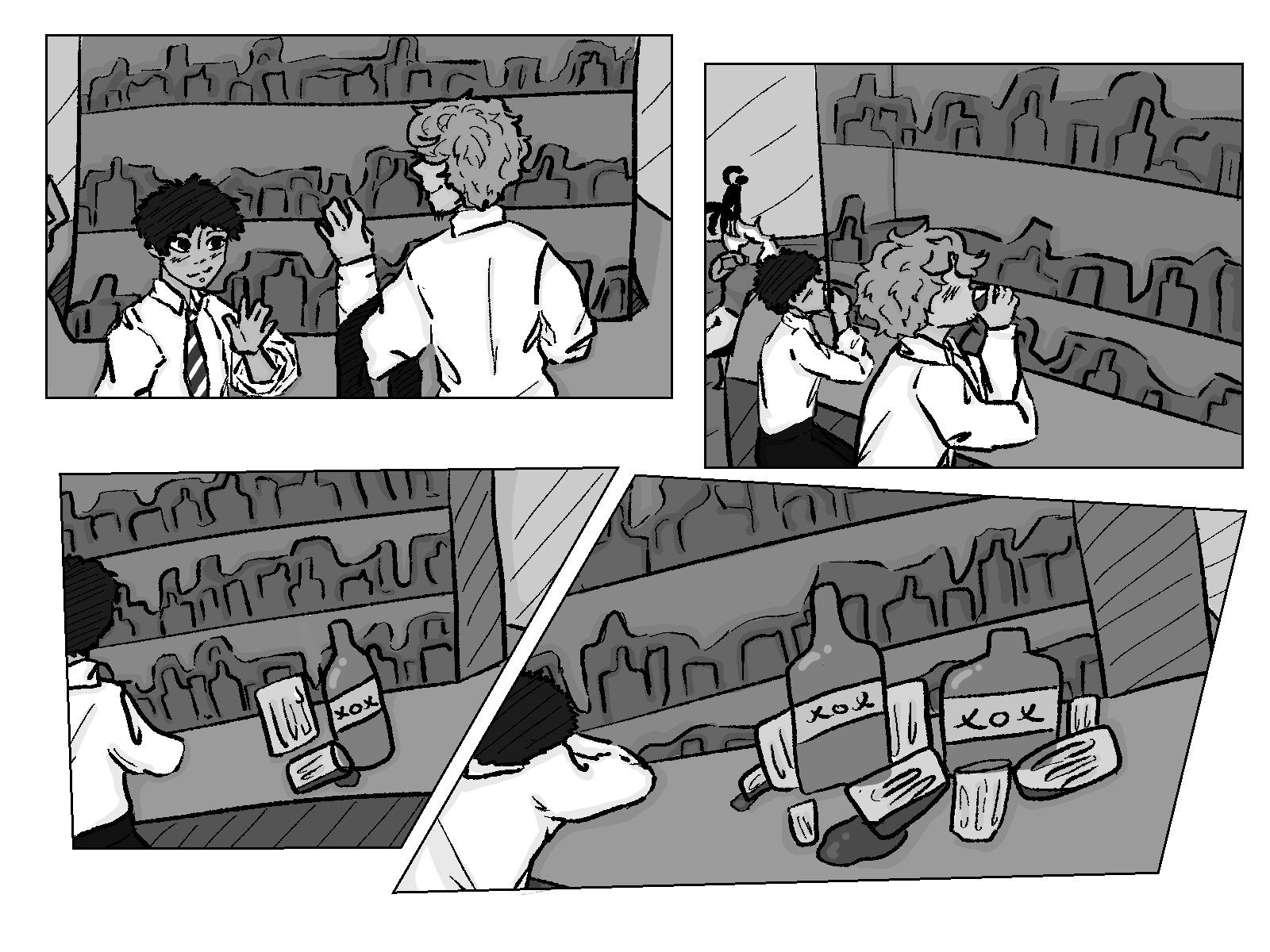 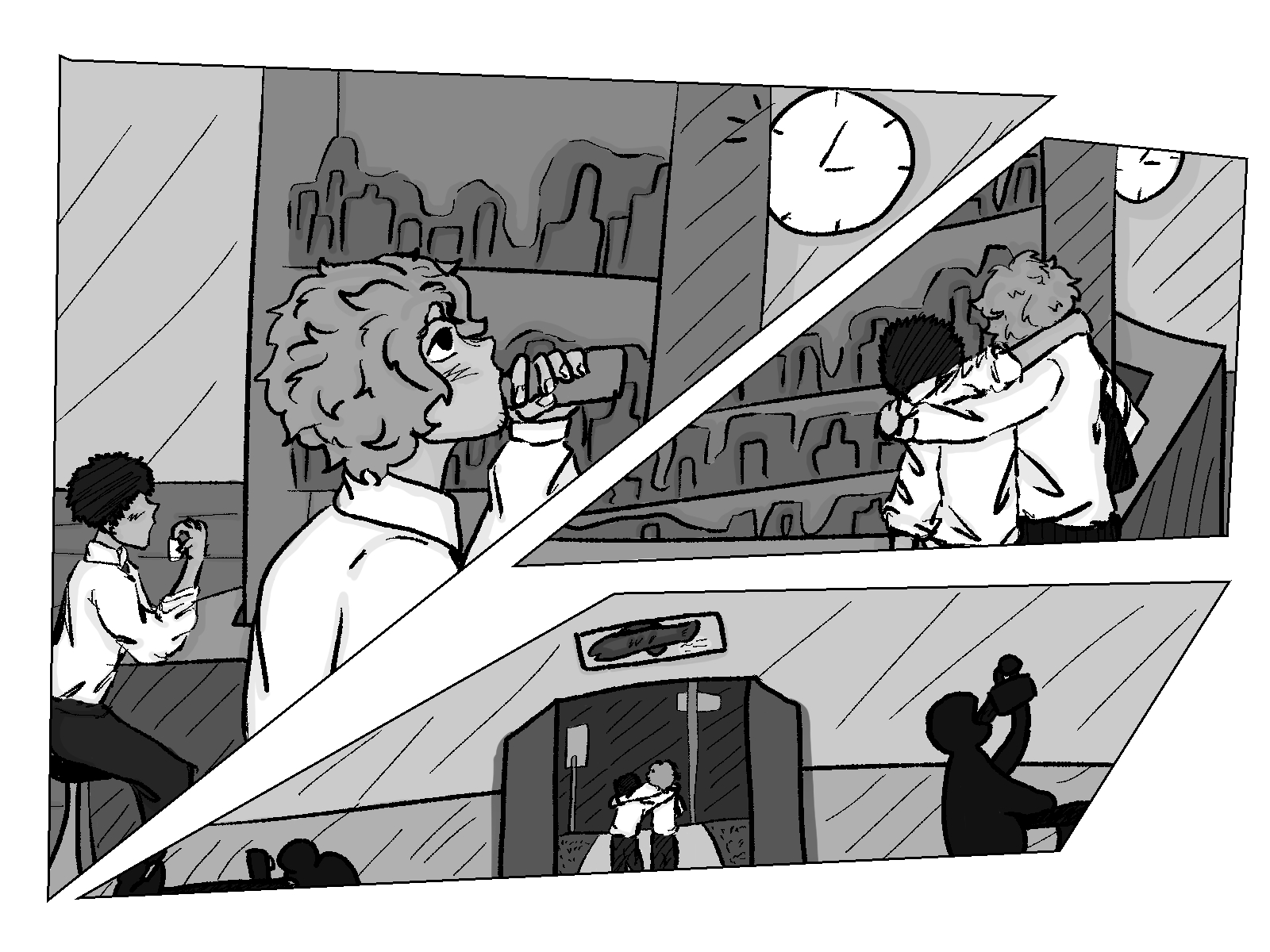 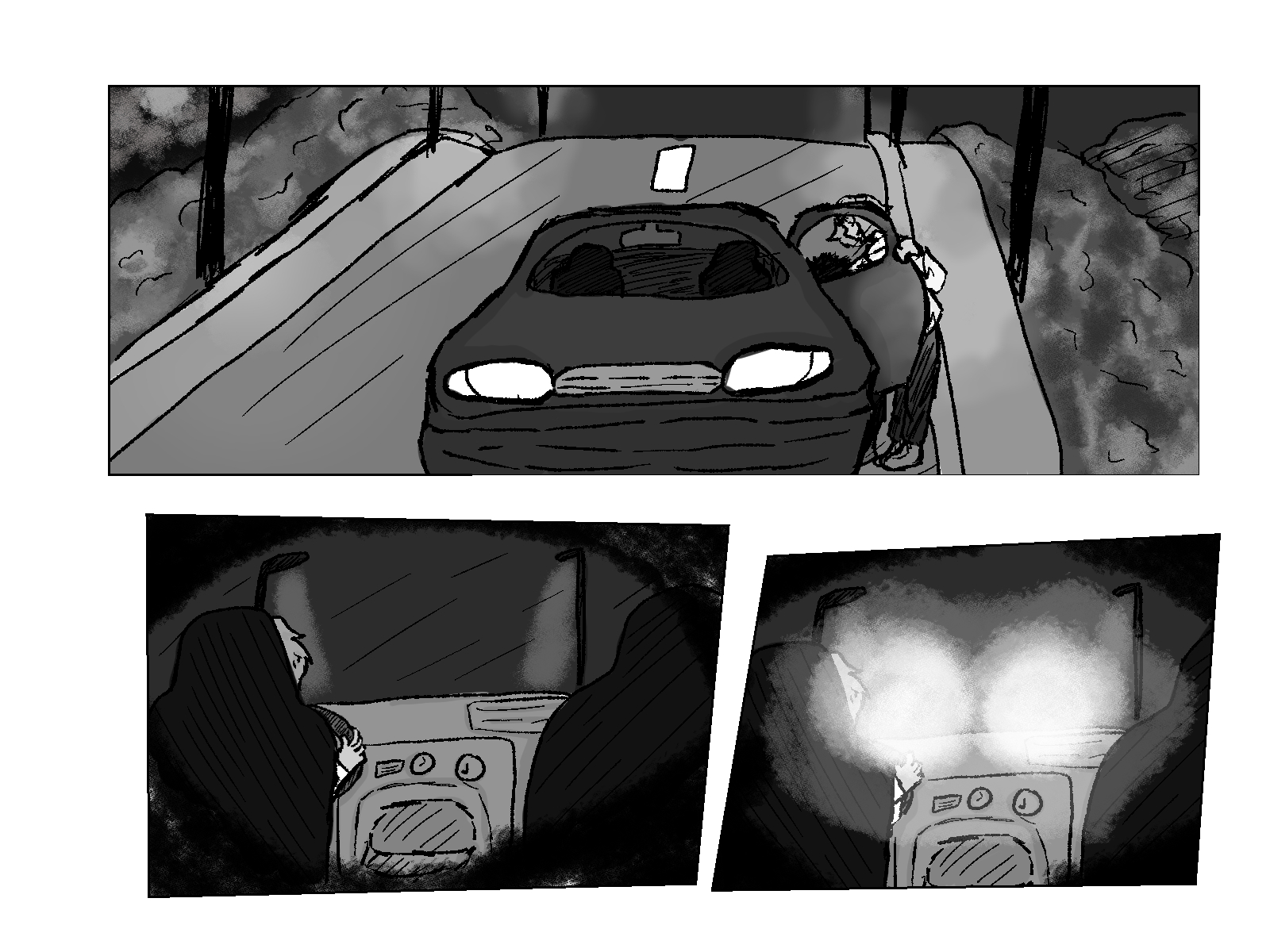 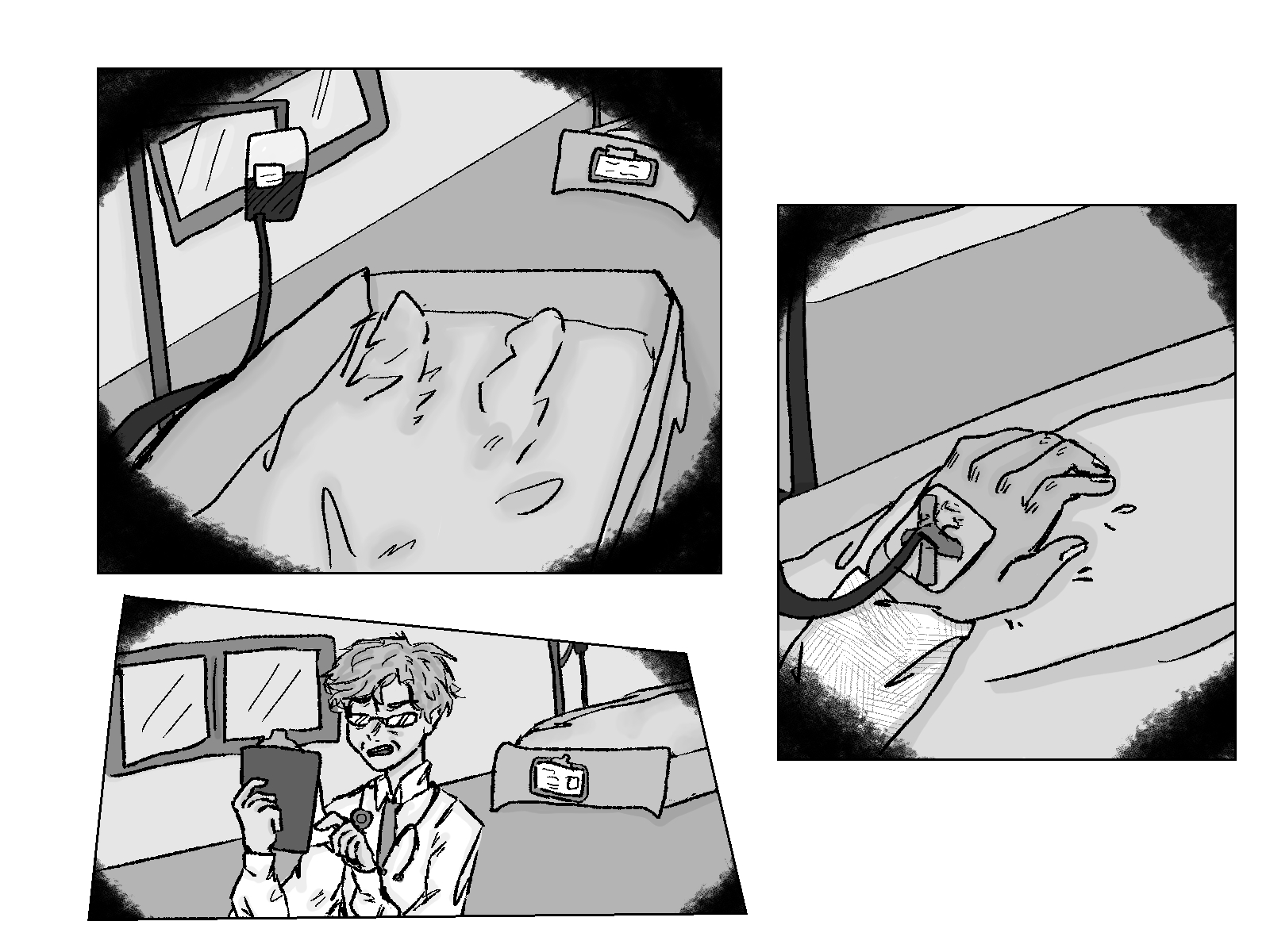 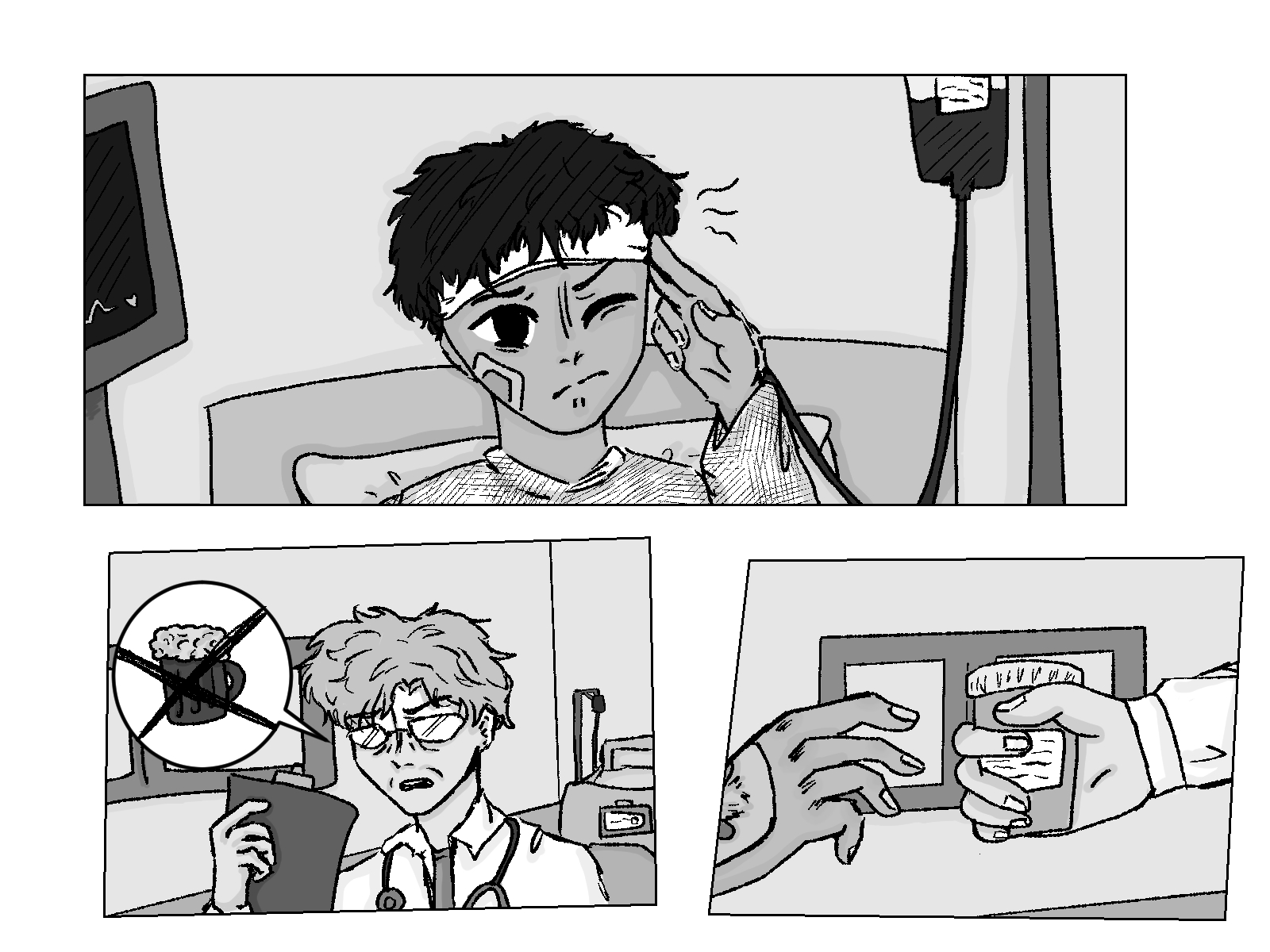 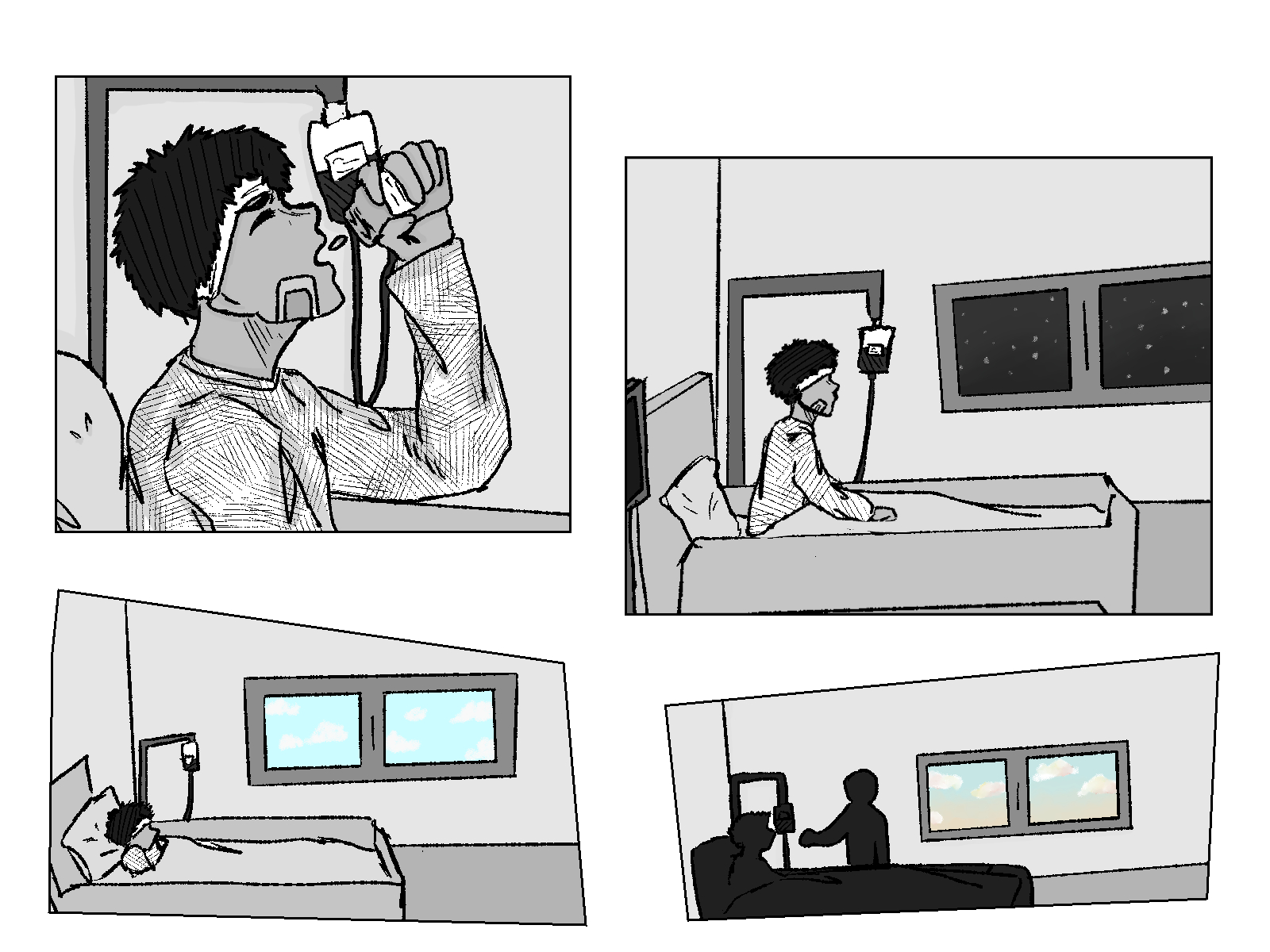 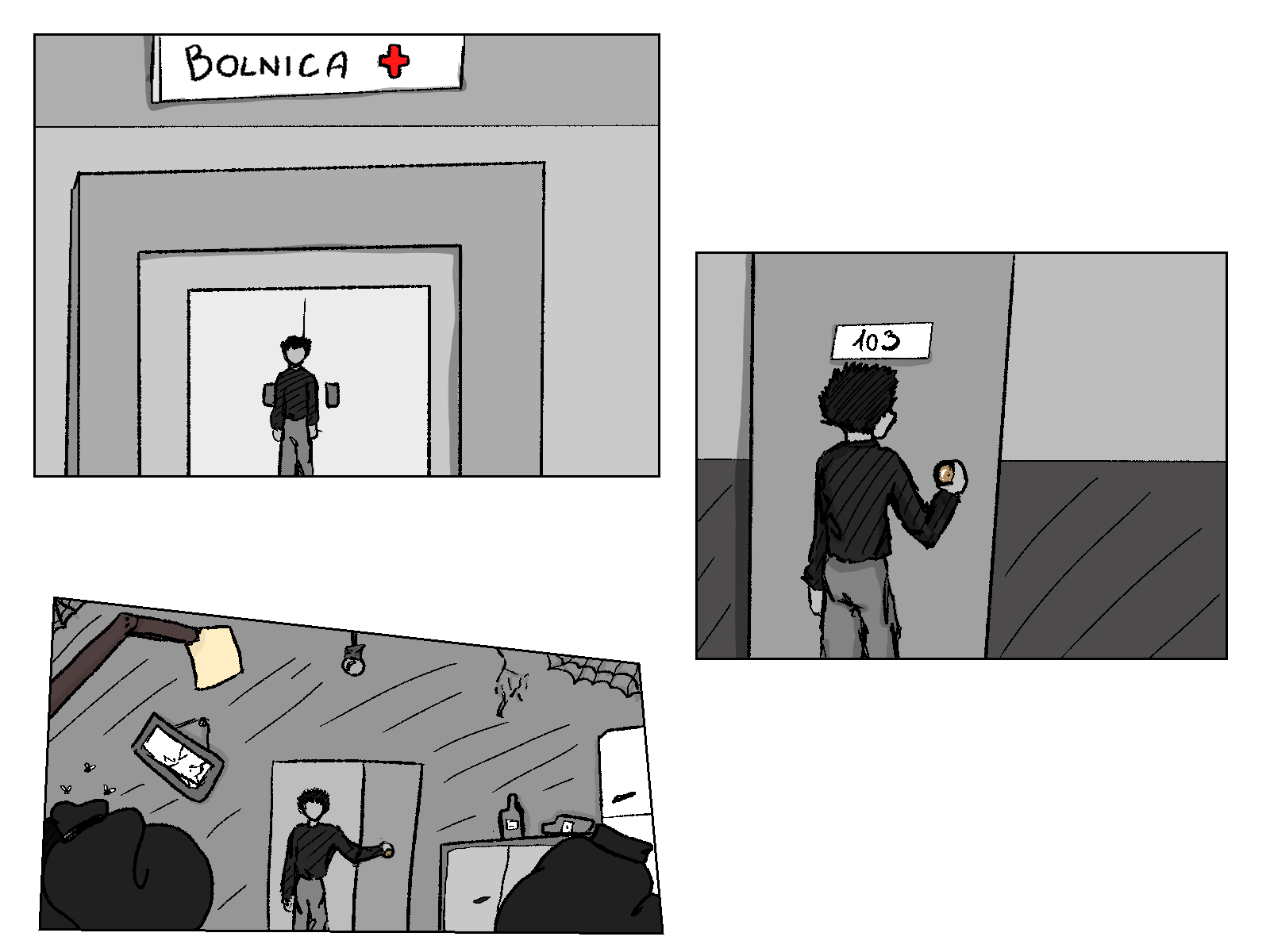 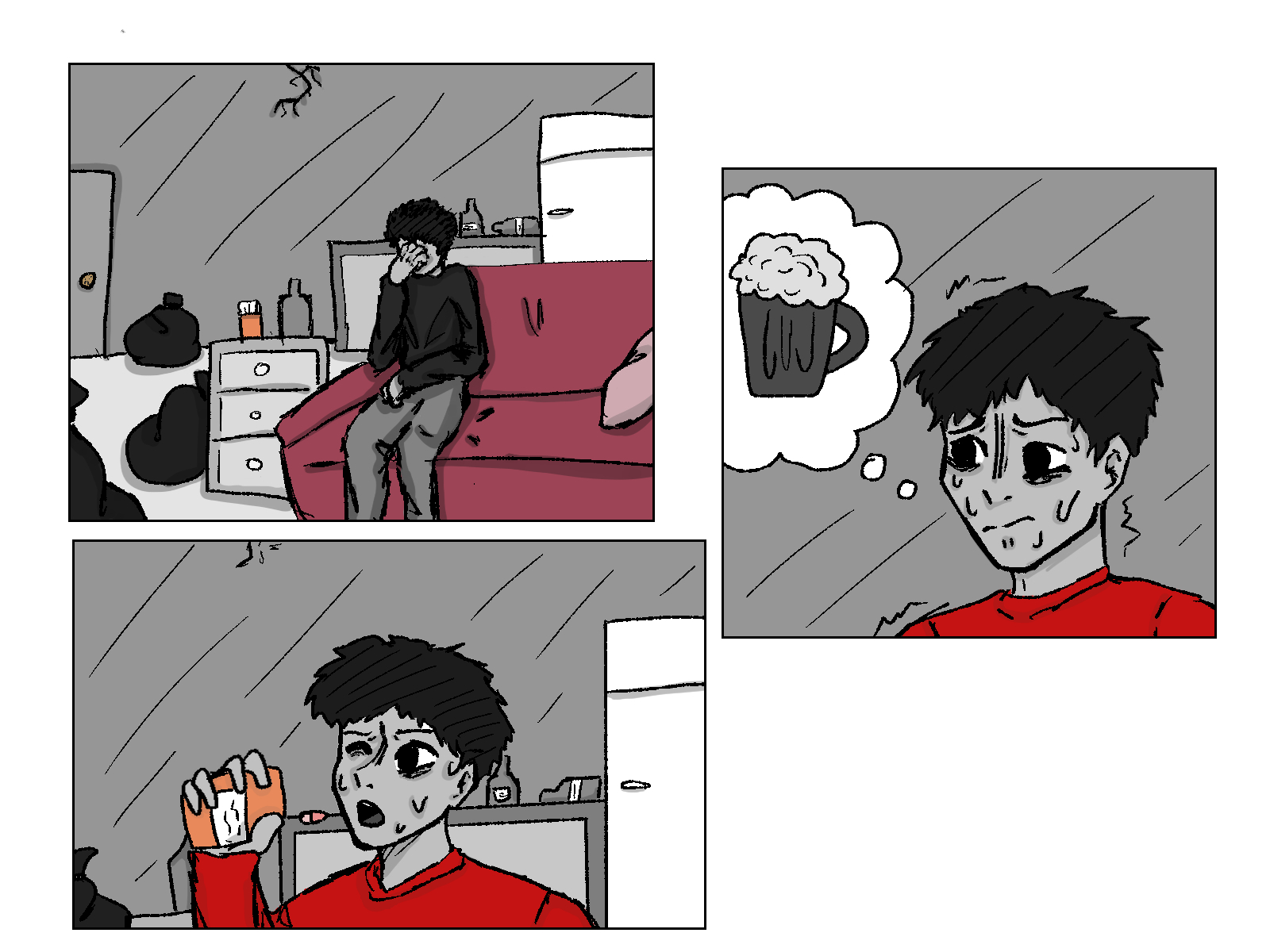 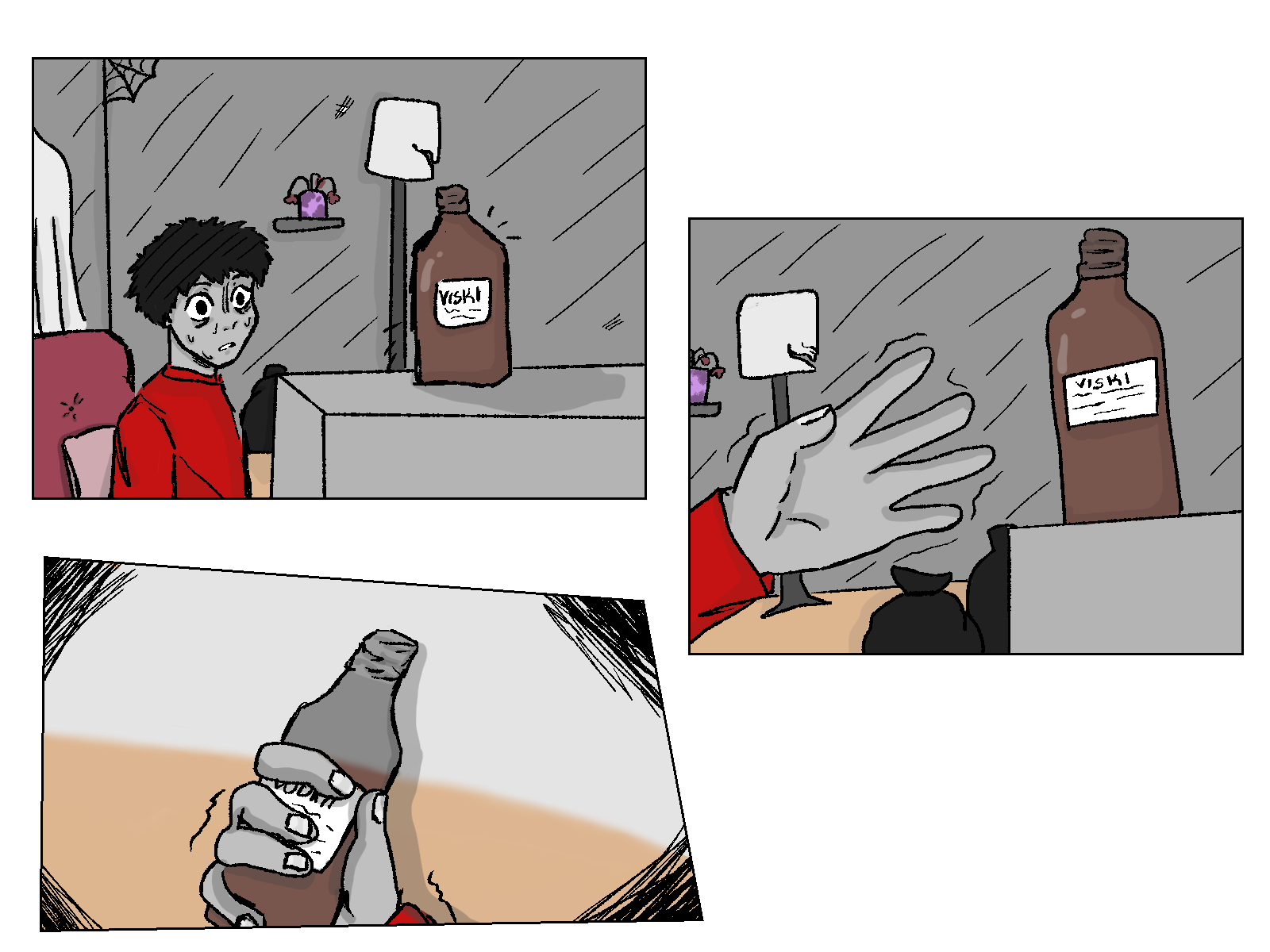 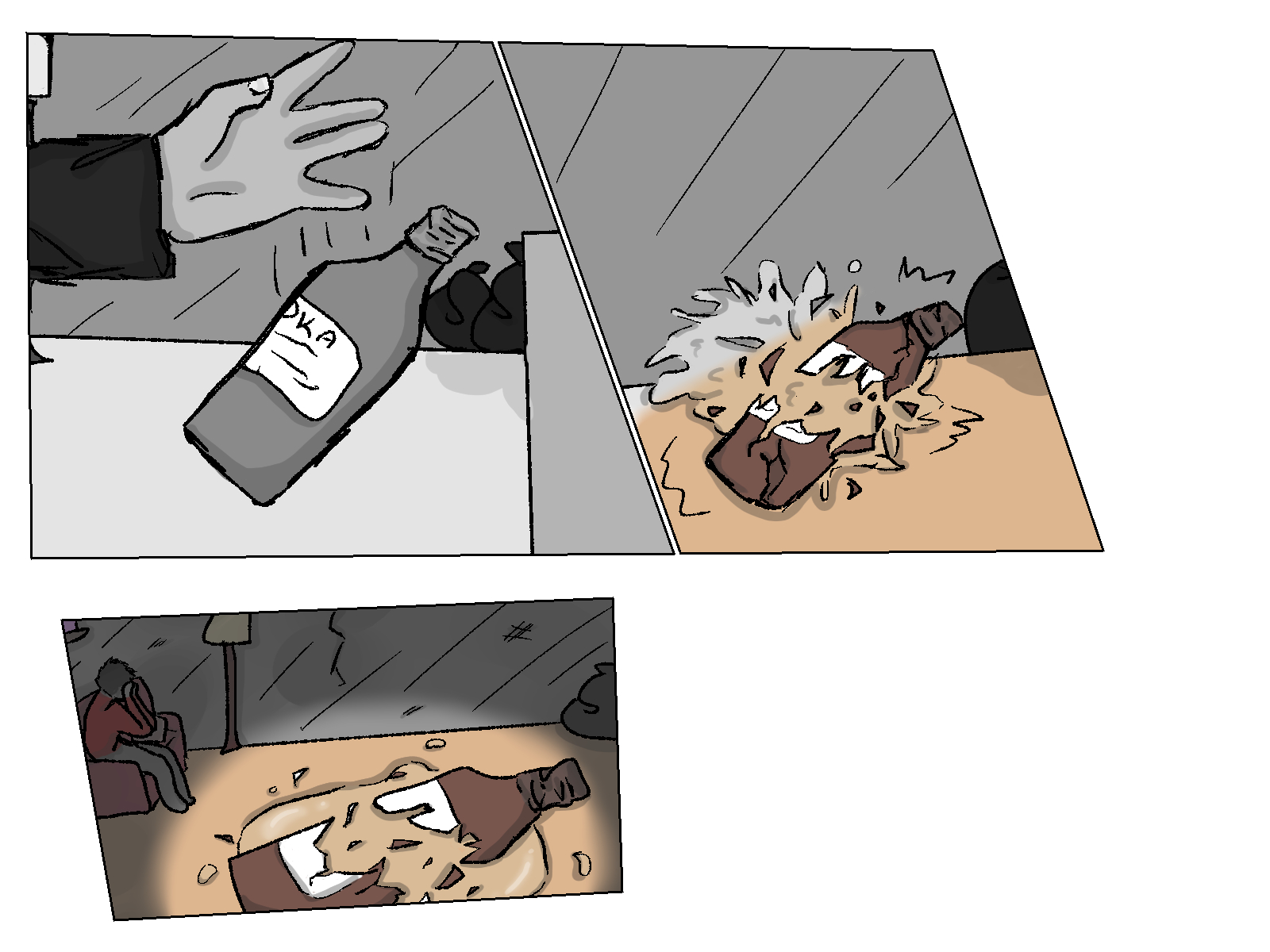 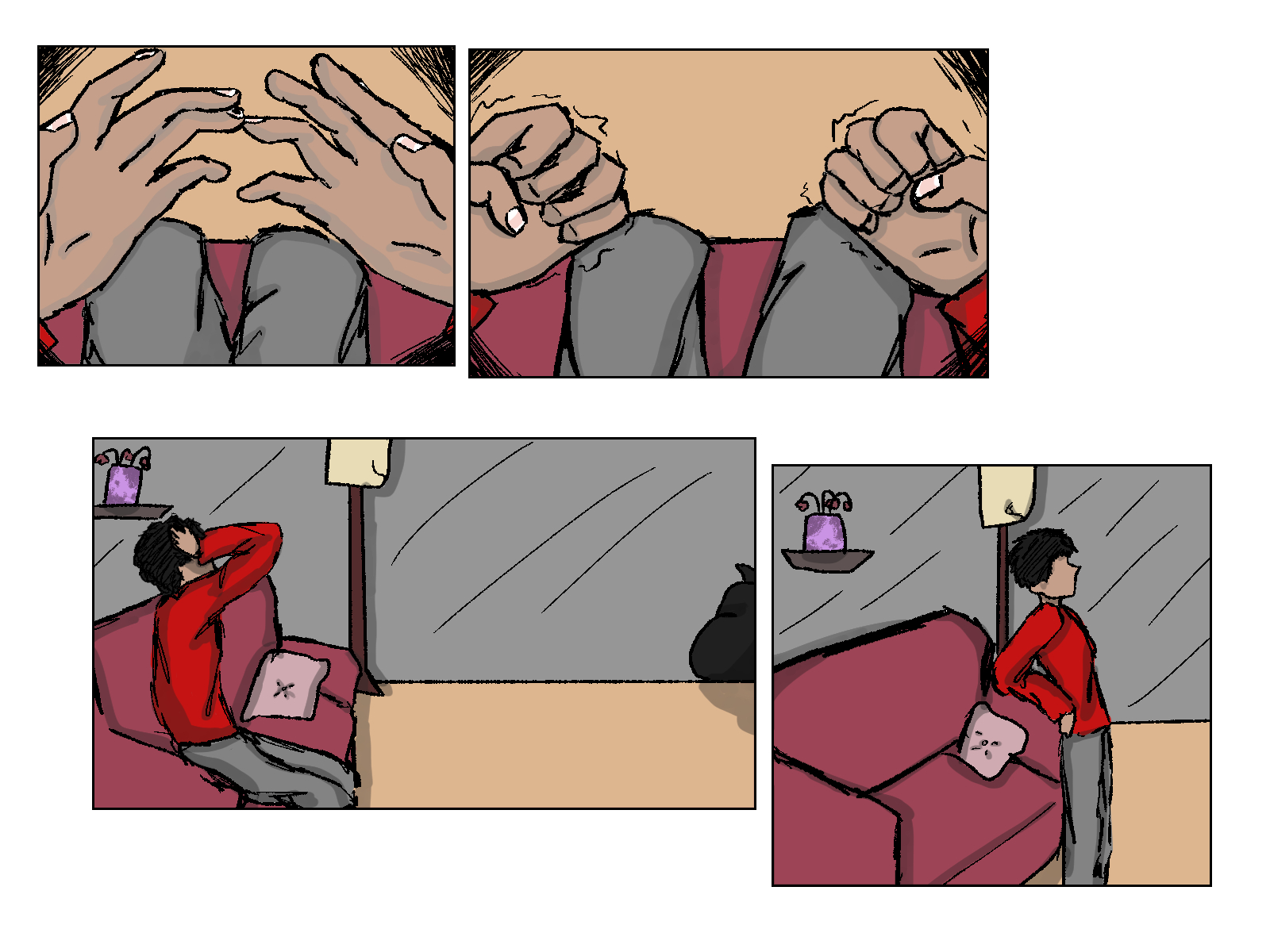 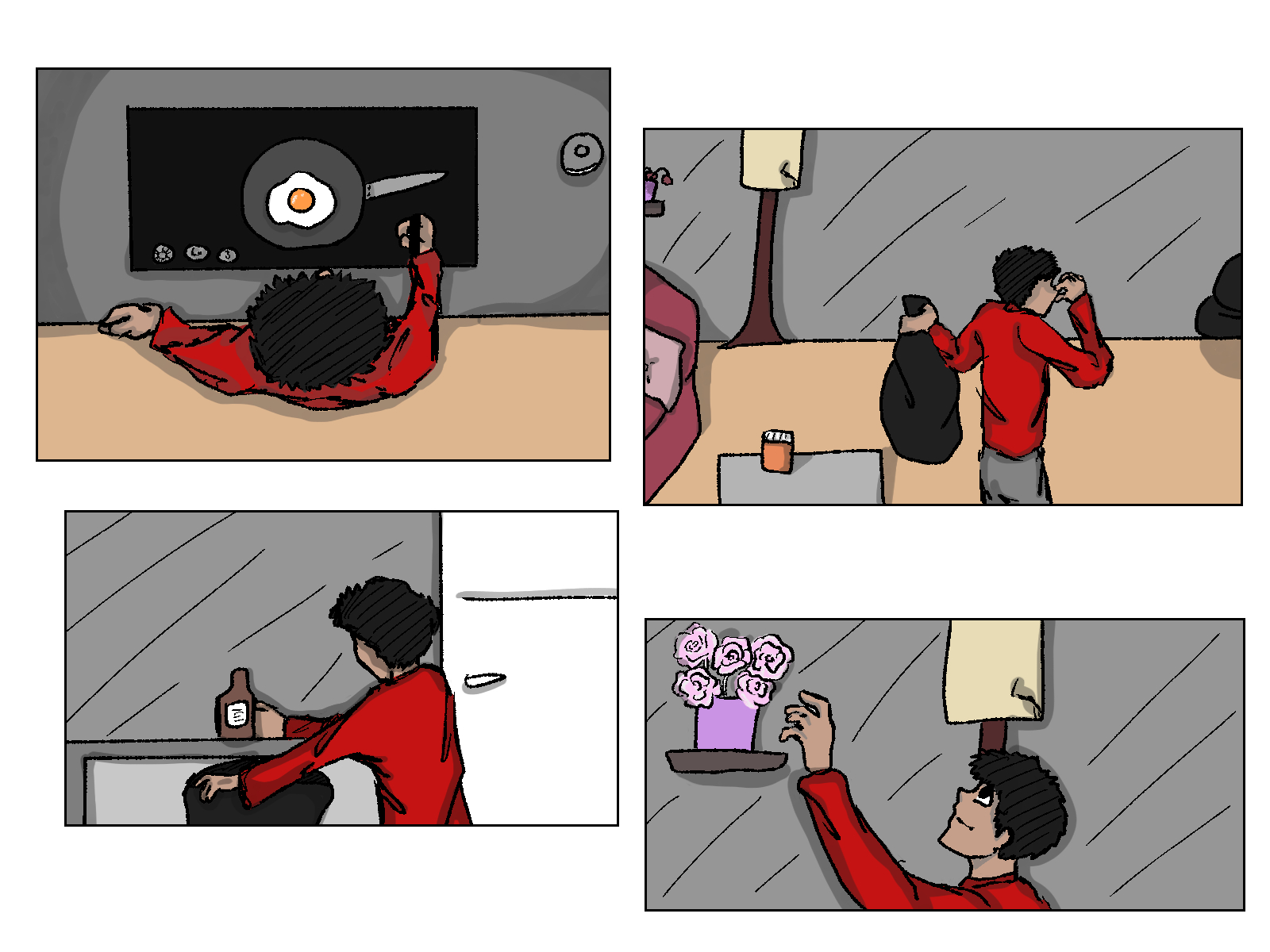 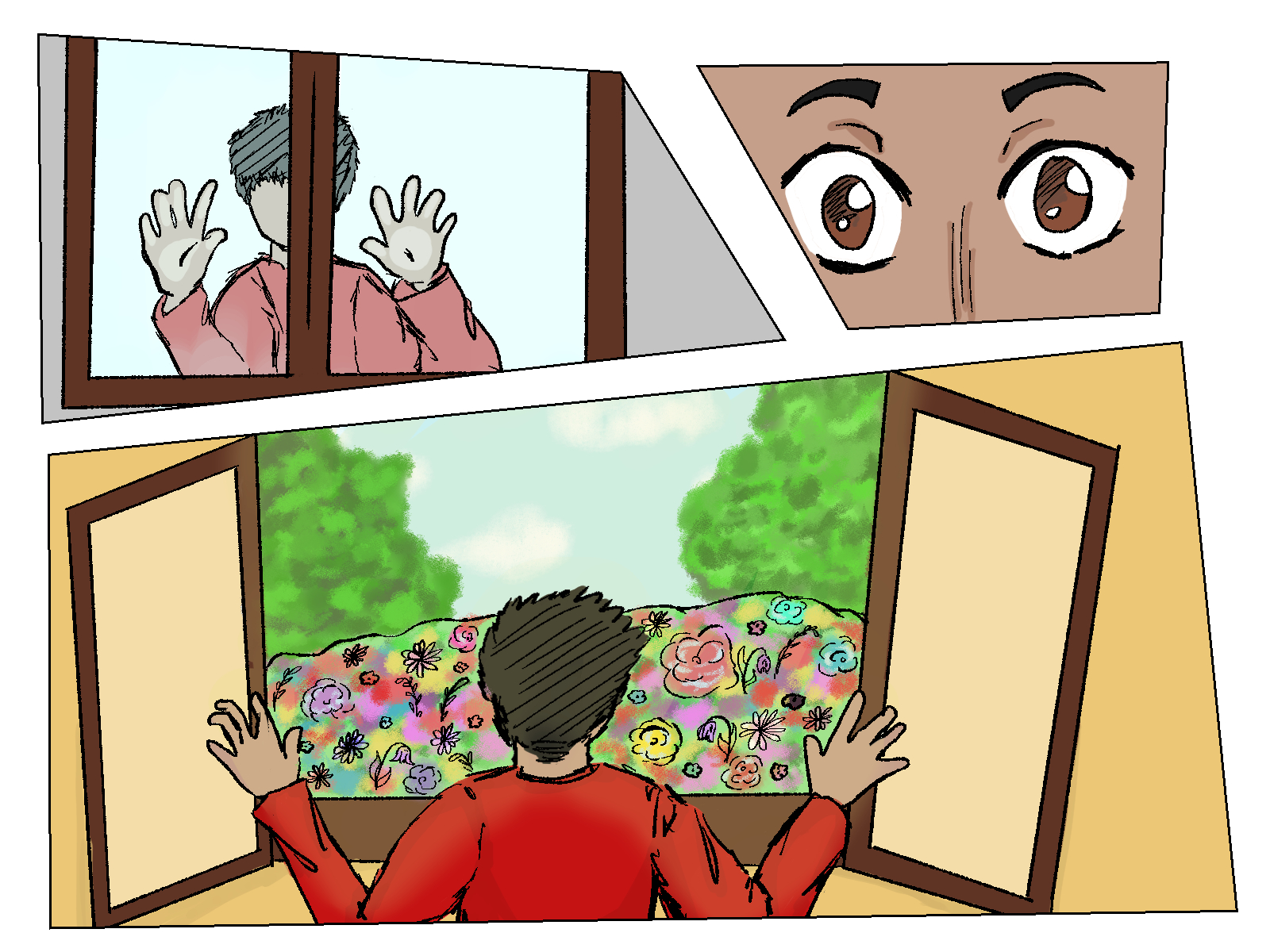 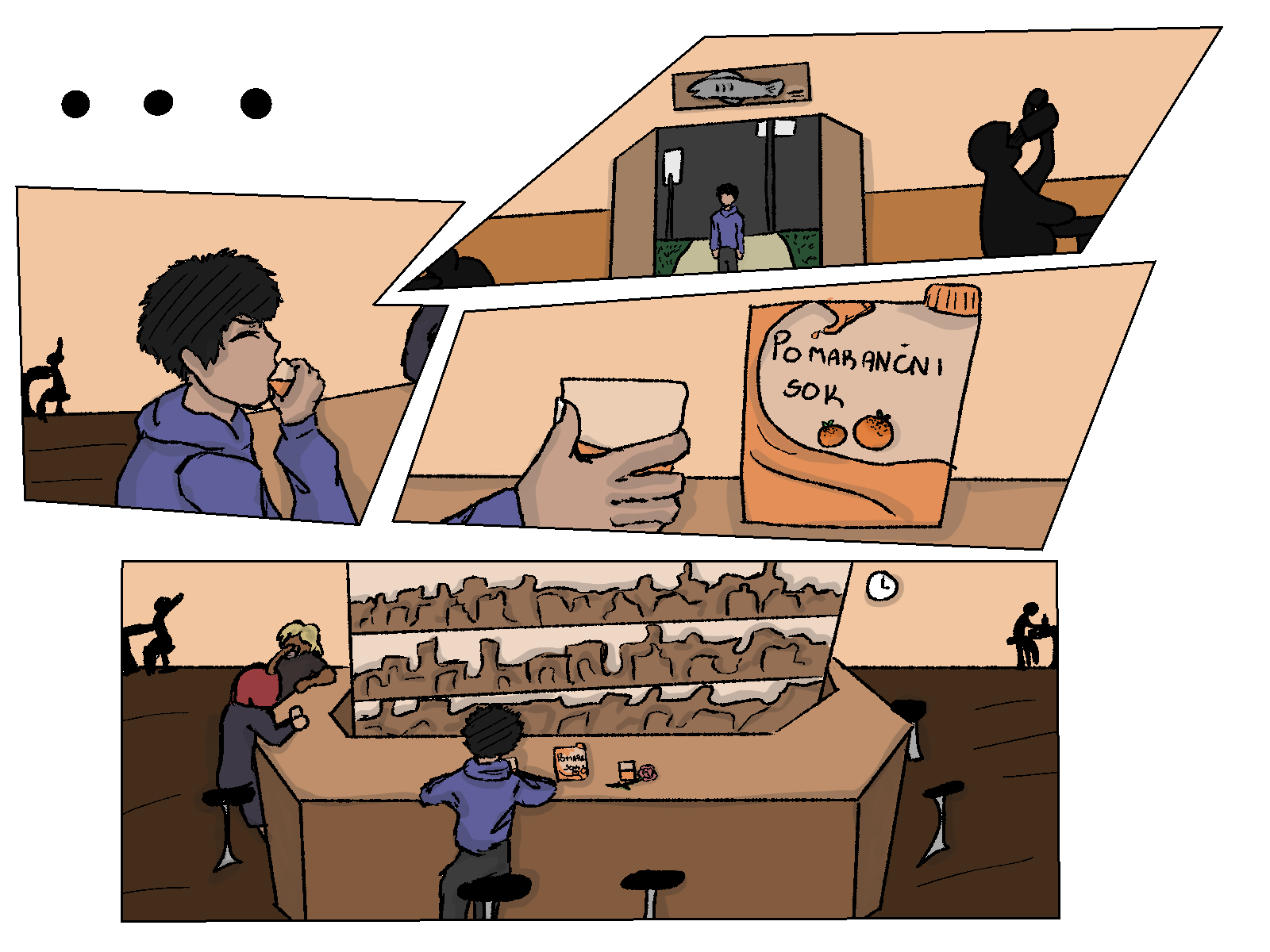 Lara Bole, 8. b, OŠ Dobravlje
Mentorica: Nina Trebovc, nina.trebovc@os-dobravlje.si